I. Life in the ocean
The ocean provides aquatic organisms with
Buoyancy (move easier)
SLOW temperature changes
Abundant supply of water 
and rich nutrients 
(from dissolved wastes).
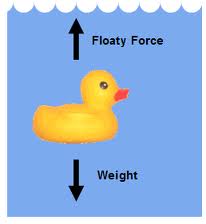 II. Important gases like CO2, N, and O2 are also found in seawater.
A. Plants and autotrophic (make their own food) organisms use CO2, sunlight and water to produce food and oxygen.
6 CO2 + 6 H2O + light energy  C6H12O6 + 6O2 
* Photosynthesis**
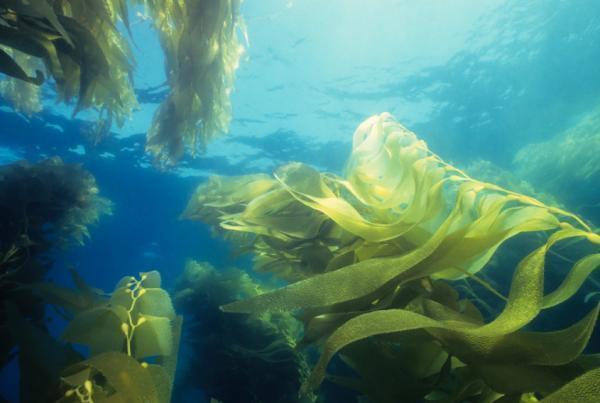 B. Respiration:  Oxygen is combined with food so energy can be used.
C6H12O6 +6O2 6 CO2 + 6 H2O  + energy
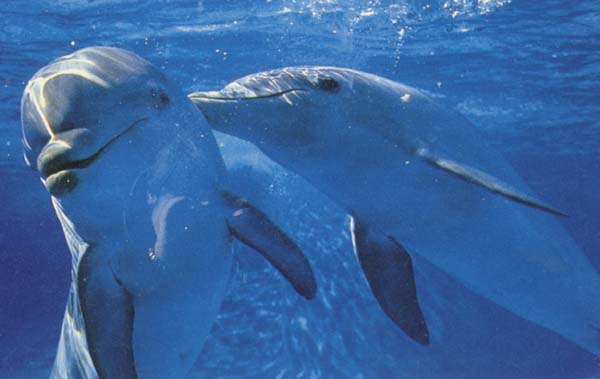 C. Another way to obtain energy that does not involve sunlight is chemosynthesis.
Bacteria produce food and oxygen by dissolving sulfur compounds that escape lava in rift zones.
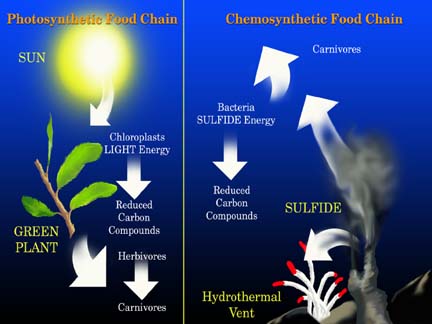 Chemosynthesis in action
http://video.nationalgeographic.com/video/hydrothermal-vents 
Chimneys spewing super-hot fluid create a unique environment along the ocean floor. Here, countless giant tubeworms flourish.
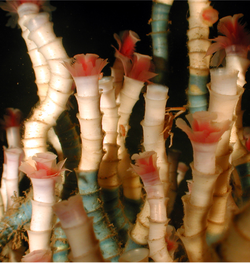 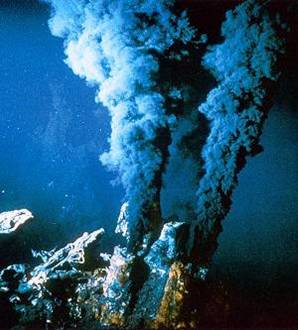 Tube worms
Divided into plankton, nekton and benthos and they live in all environmental zones.
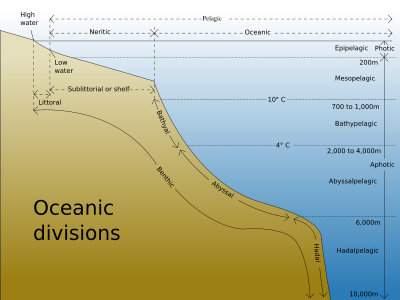 III. Ocean life
http://www.youtube.com/watch?v=ngaTk1WLpyE Baby Shamu being born.
http://www.youtube.com/watch?v=p7txP9MOCqs Manatee – The Gentle Giants
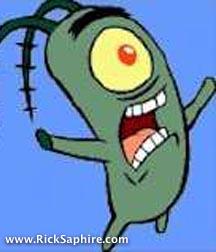 Plankton2 kinds
*Plant like
Zooplankton :Animal like crab larvae
Phytoplankton: 
Intertidal Zone: Sea weed
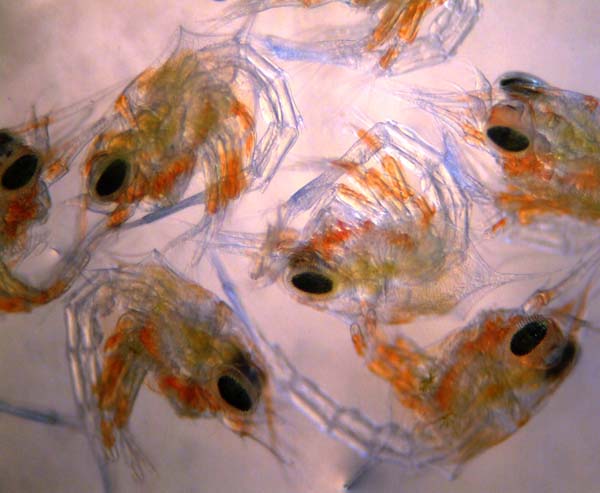 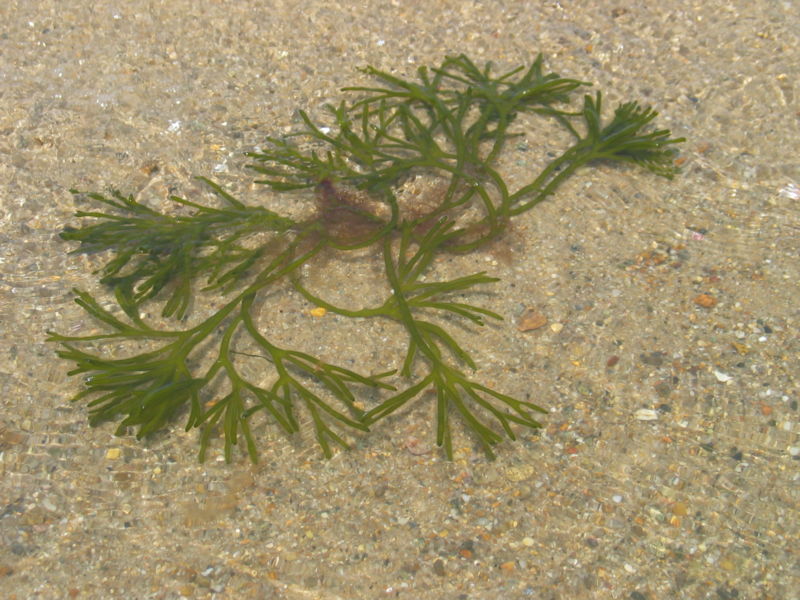 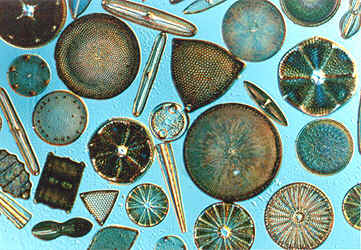 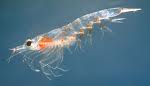 Portuguese Man-O-war
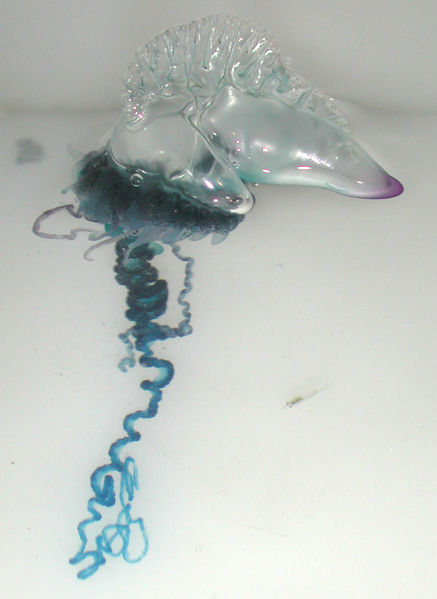 Plankton life group FLOATS in the surface zone.
Nekton: swim freely between all 3 zones.
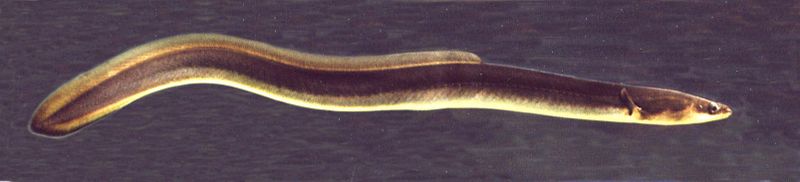 True eel
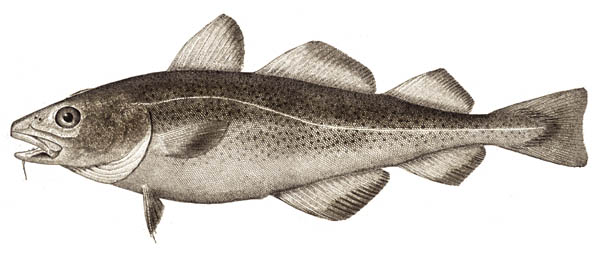 cod
Herring
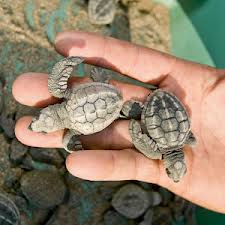 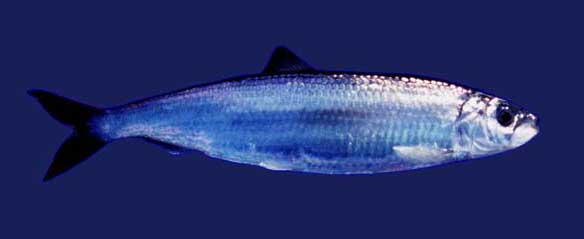 Clownfish and sea anemone
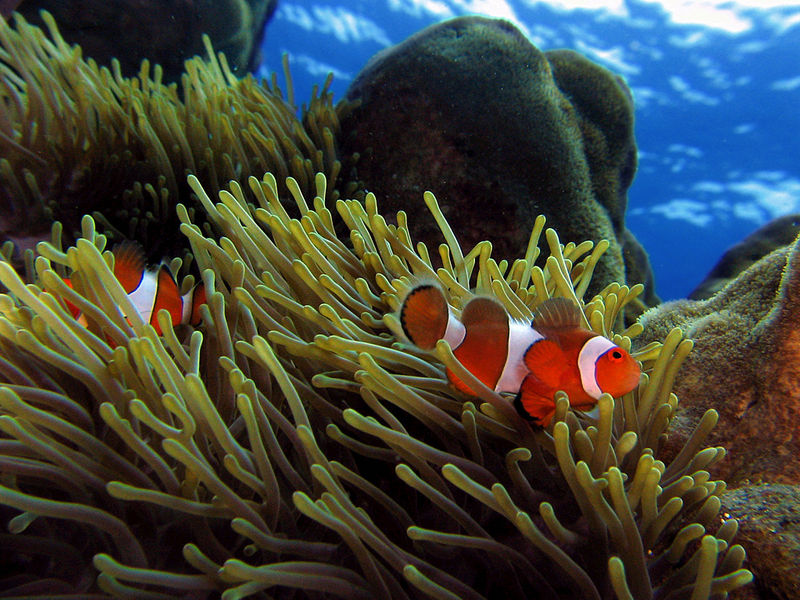 Neritic Zone: Skate (nekton)
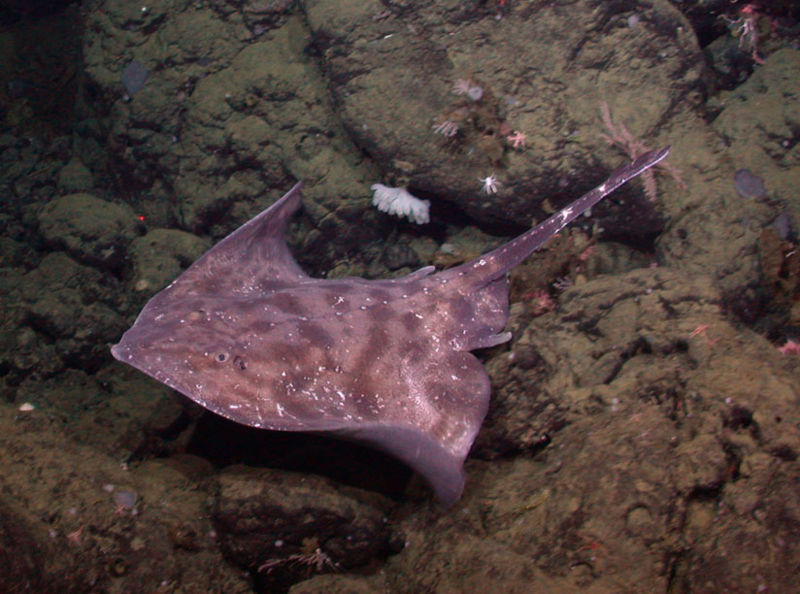 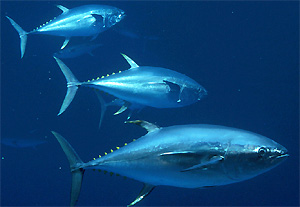 Yellowfin tuna
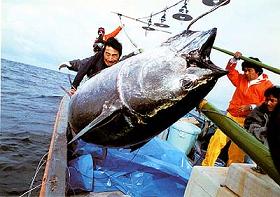 Open Ocean ZoneNekton
Humpback whale
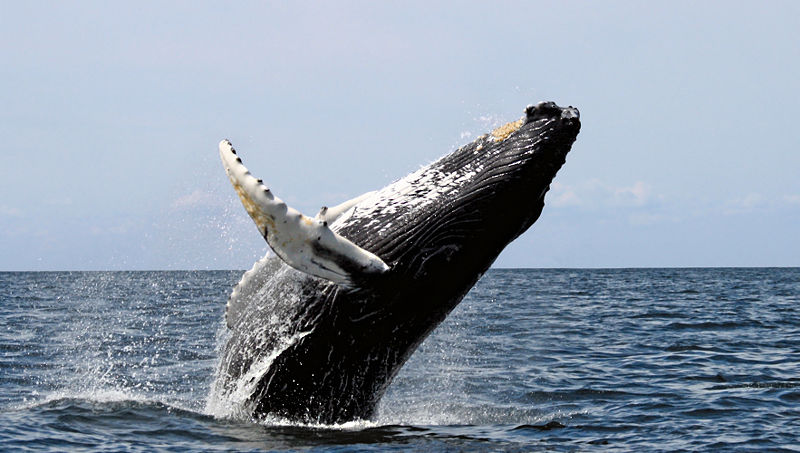 Blue Crab
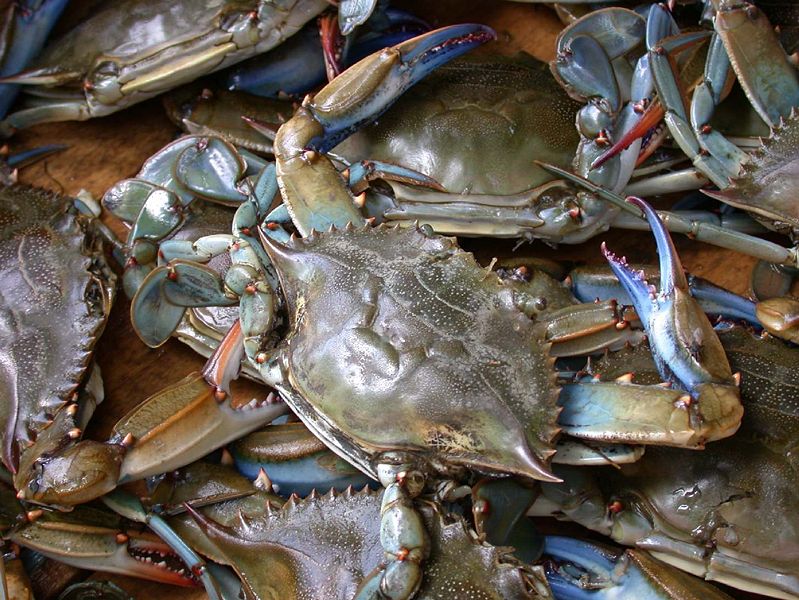 Bathyal SubzoneNekton
Blue Shark
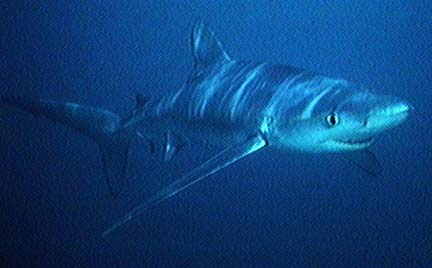 Shrimp
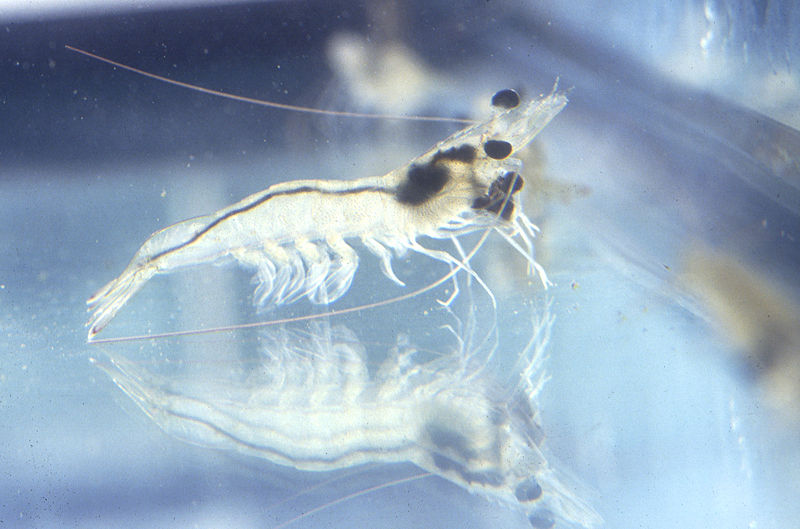 Benthos
Bottom of the ocean floor; Meaning any where from the continental shelf to the abyssal plain …
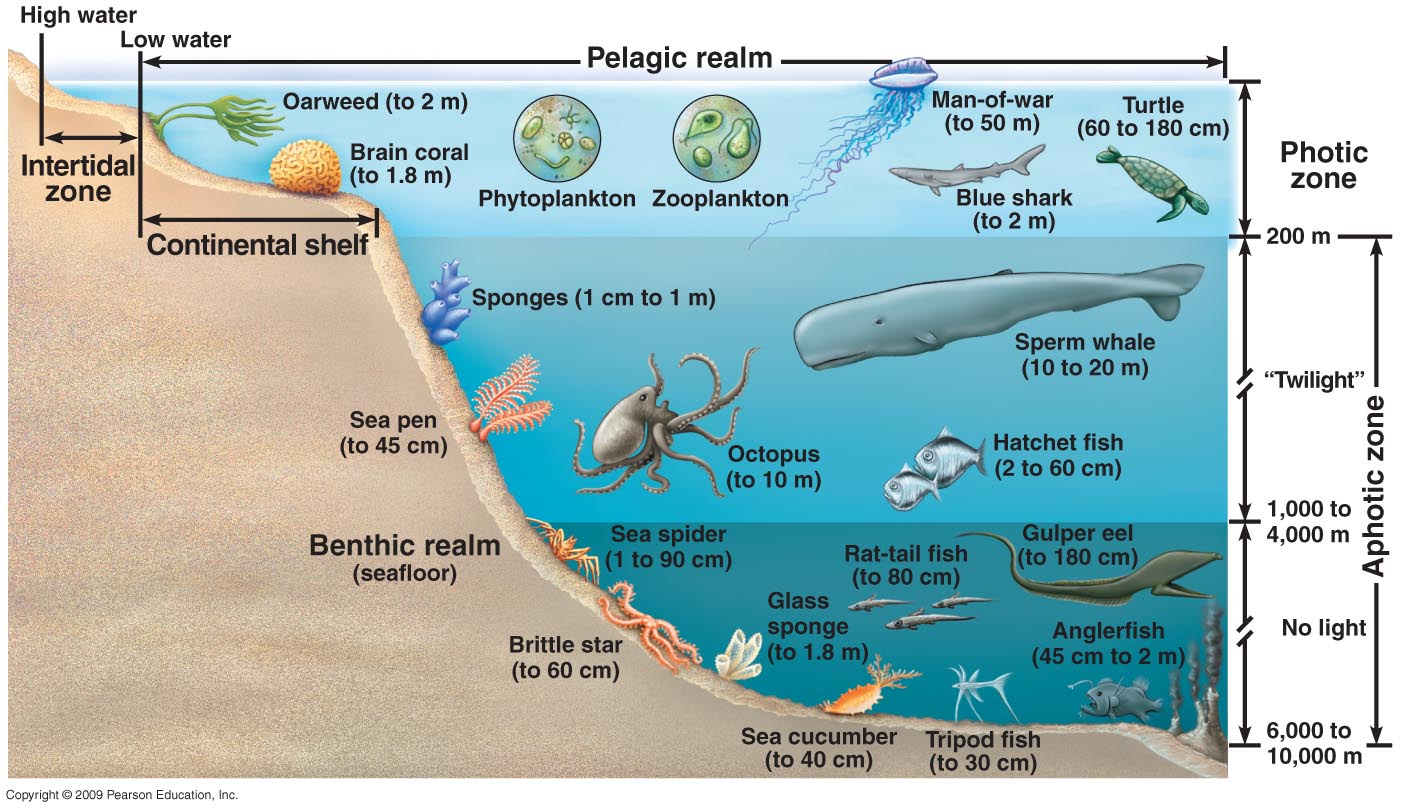 Intertidal Zone on Continental Shelf(benthos)
Common sea star
Blue sea star
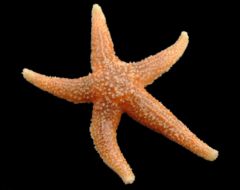 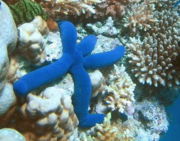 Barnacles and limpets compete for intertidal space.
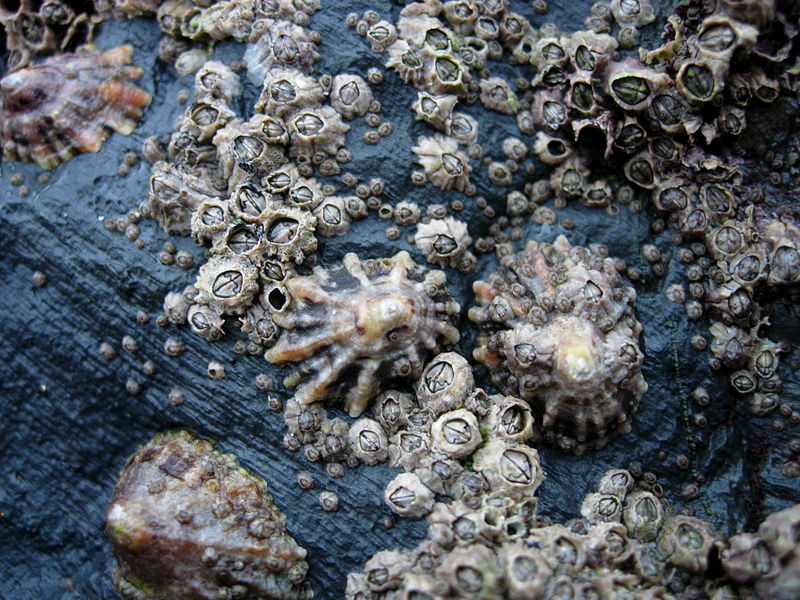 Marine Blue mussels
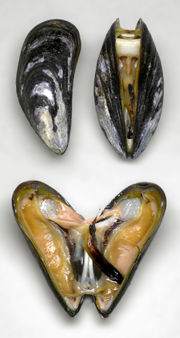 Benthos
Coral reef
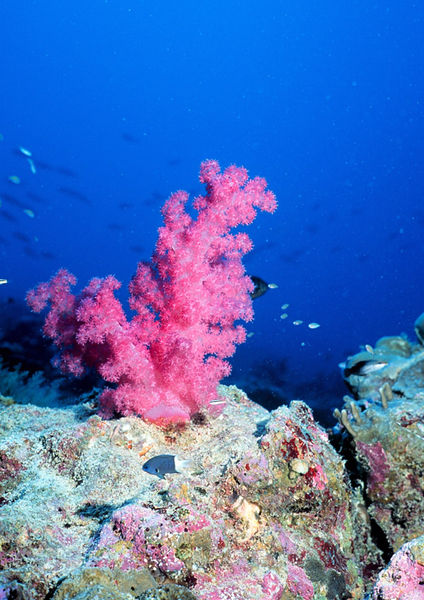 Found in shallow
waters.
* Deep Sea corals?
More coral in New Guinea
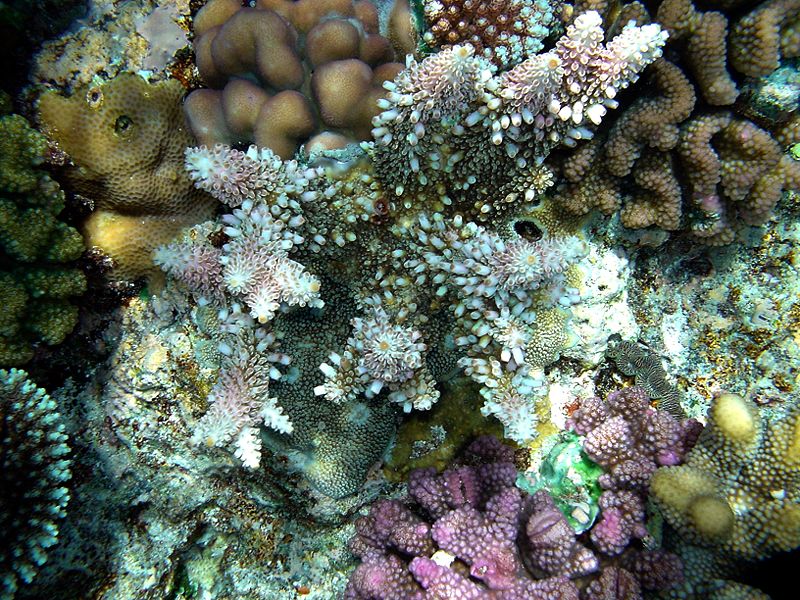 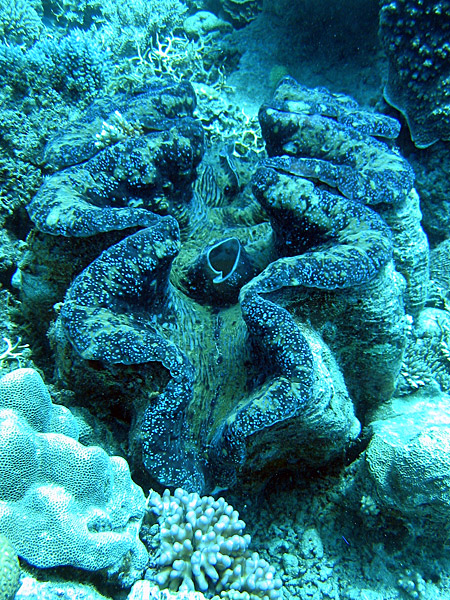 Giant clam along the Great Barrier Reef.
Neritic zoneEdge of continental shelf
California Kelp forest 
(benthos)
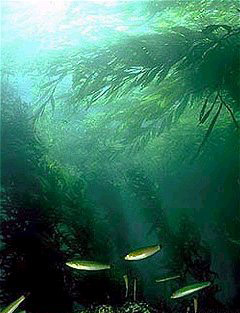 Giant Kelp in Monterey Bay aquarium
Anglerfish
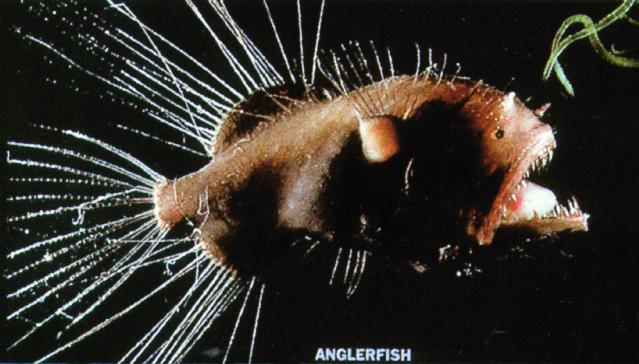 Abyssal subzone
Devilfish
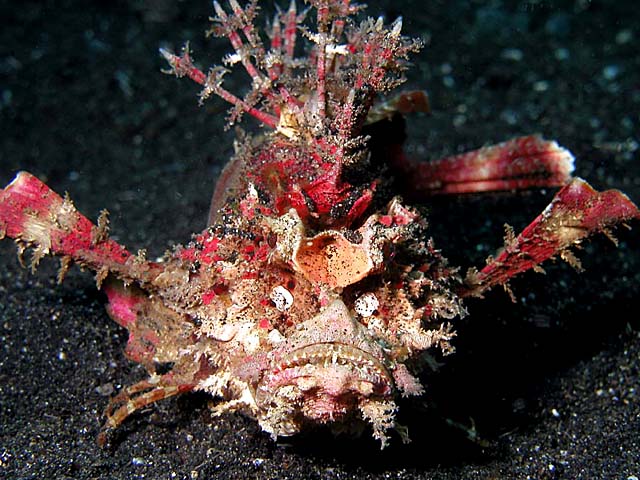 Abyssal subzone